Максім  
Багдановіч
1891 - 1917
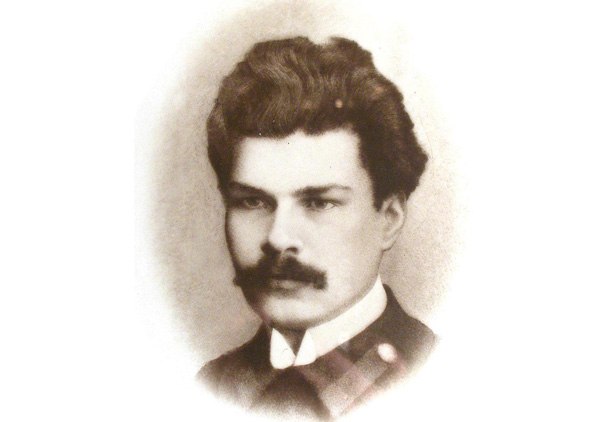 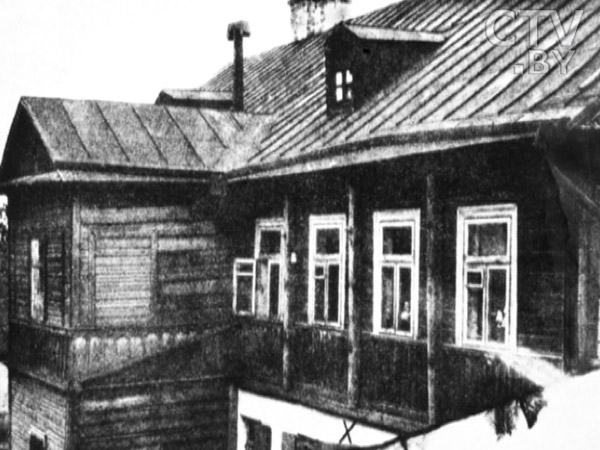 Дом, дзе нарадзіўся Максім Багдановіч
Бацька паэта, Адам Ягоравіч Багдановіч (1862 – 1940), скончыў Нясвіжскую настаўніцкую семінарыю, працаваў выкладчыкам і кіраўніком гарадскога пачатковага вучылішча ў Мінску.  Ён шмат займаўся самаадукацыяй, самастойна вывучыў некалькі замежных моў, добра ведаў беларускі фальклор, апублікаваў некалькі навуковых прац этнаграфічнага і гістарычнага характару.
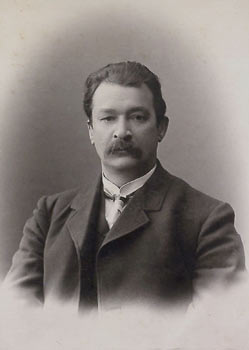 Маці, Марыя Апанасаўна Мякота, (1869-1896) скончыла Мінскае трохкласнае жаночае вучылішча, потым - Санкт-Пецярбургскую земскую настаўніцкую школу, добра ведала літаратуру, займалася педагагічнай практыкай. Яна шмат чытала, тонка адчувала мастацтва, мела літаратурныя схільнасці і надзвычай жывую фантазію, па натуры была мяккай, весёлай, вельмі ўражлівай, эмацыянальнай.
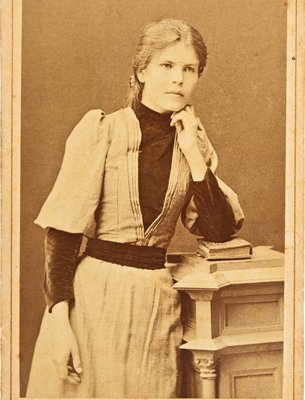 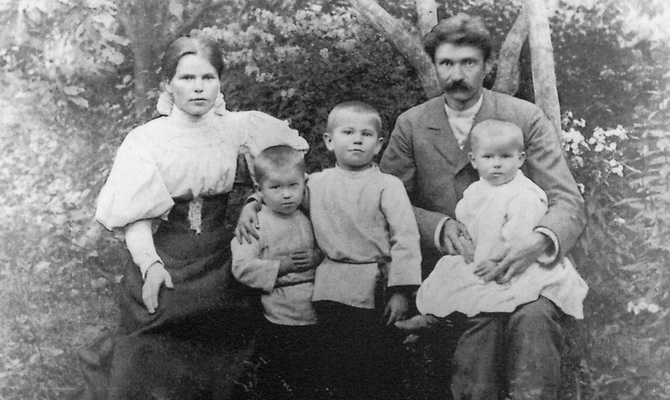 Дзяцей у сям’і  Адама Ягоравіча і Марыі  Апанасаўны было чацвёра: Вадзім (1890 г.р.), Максім (1891 г.р.), Леў (1894 г.р.) і Ніна (1896 г.р.).
 
У 1892 г., праз некалькі месяцаў пасля нараджэння Максiма, у сувязі з пагаршэннем стану здароўя Адама Ягоравіча, сям’я мяняе месца жыхарства.     Дзяцінства паэта прайшло ў Гродне.
Таленавіты ад прыроды, надзелены паэтычнай душой, маленькі Максім маў добрыя умовы для развіцця сваіх задаткаў. Але ў кастрычніку 1896 года ад сухотаў памірае маці Максіма. 
      Асірацелая сям’я пераязджае ў Ніжні Ноўгарад. 
      Дзяцей стала даглядаць сястра Адама Ягоравіча Багдановіча — Марыя Ягораўна. Яна была ласкавая, добрая да дзяцей.
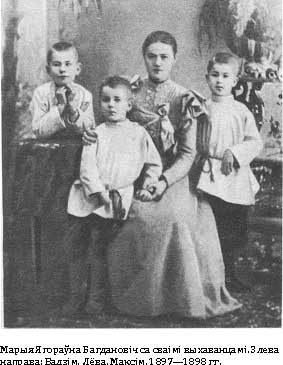 У 1902 г. Максім паступае ў першы клас Ніжненаўгародскай мужчынскай гімназіі. У школьныя гады Багдановiч шмат чытаў. Вельмi любiў паэзiю, музыку, народныя песнi. З дзяцiнства расла цiкавасць да гiсторыi беларускага народа, яго культуры. Багдановiч вывучае беларускую мову, чытае кнiгi па гiсторыi Беларусi, пачынае пiсаць свае першыя вершы па-беларуску.
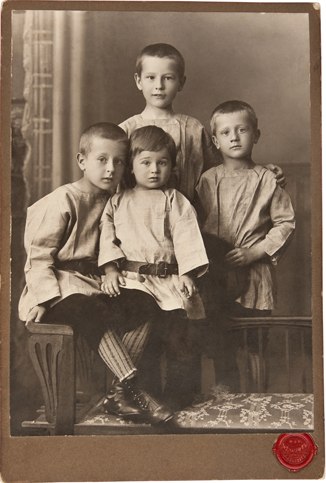 Максім з братамі  Вадзімам, Львом і маленькім  Аляксандрам (ад  другой жонкі  бацькі, якая памерла  пасля родаў).
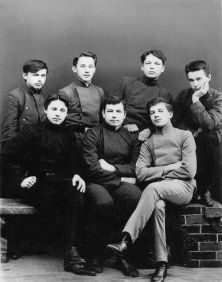 У 1907 г. бацька пераязджае па службе ў Яраслаўль. Тут Максім працягваў навучанне ў Яраслаўскай гімназіі, дзе праявіў сябе выдатным знаўцам літаратуры, які ведаў на памяць вялікую колькасць вершаў, рыхтаваў рэфераты на літаратурныя тэмы, выступаў з імі перад навучэнцамі.
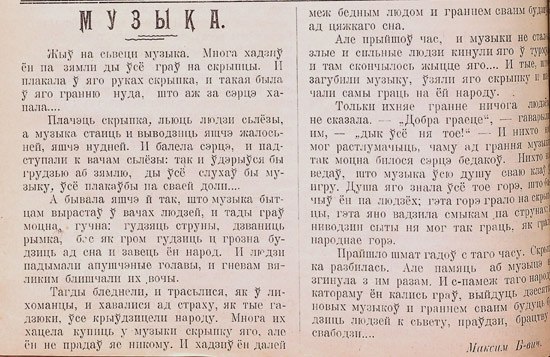 Апавяданне Максіма Багдановіча. «Музыка» 1907 г. Друкаванае на беларускай мове
 кірылічным шрыфтам.
Верш 
Максіма Багдановіча
«Над магілай» 
1908 г. 
Надрукаваны  ў газета “Наша Ніва”                № 1, 1 студзеня 1909 г.
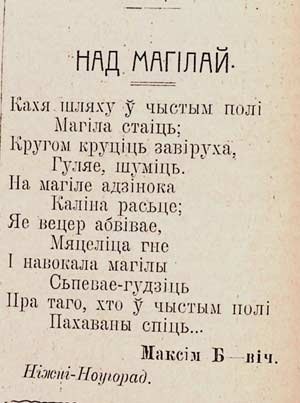 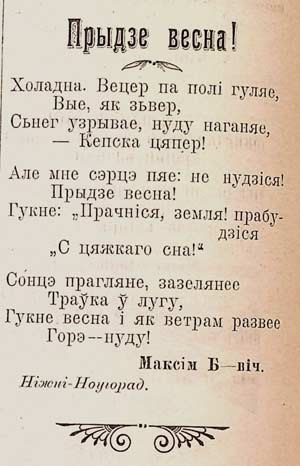 Верш 
Максіма Багдановіча
«Прыдзе вясна» 
1908 г. 
Надрукаваны  ў газета “Наша Ніва”             
   № 10, 5 сакавіка 1909 г.
Пачынаючы з 1909 г., творы Максіма Багдановіча не сыходзілі са старонак газеты “Наша ніва”.
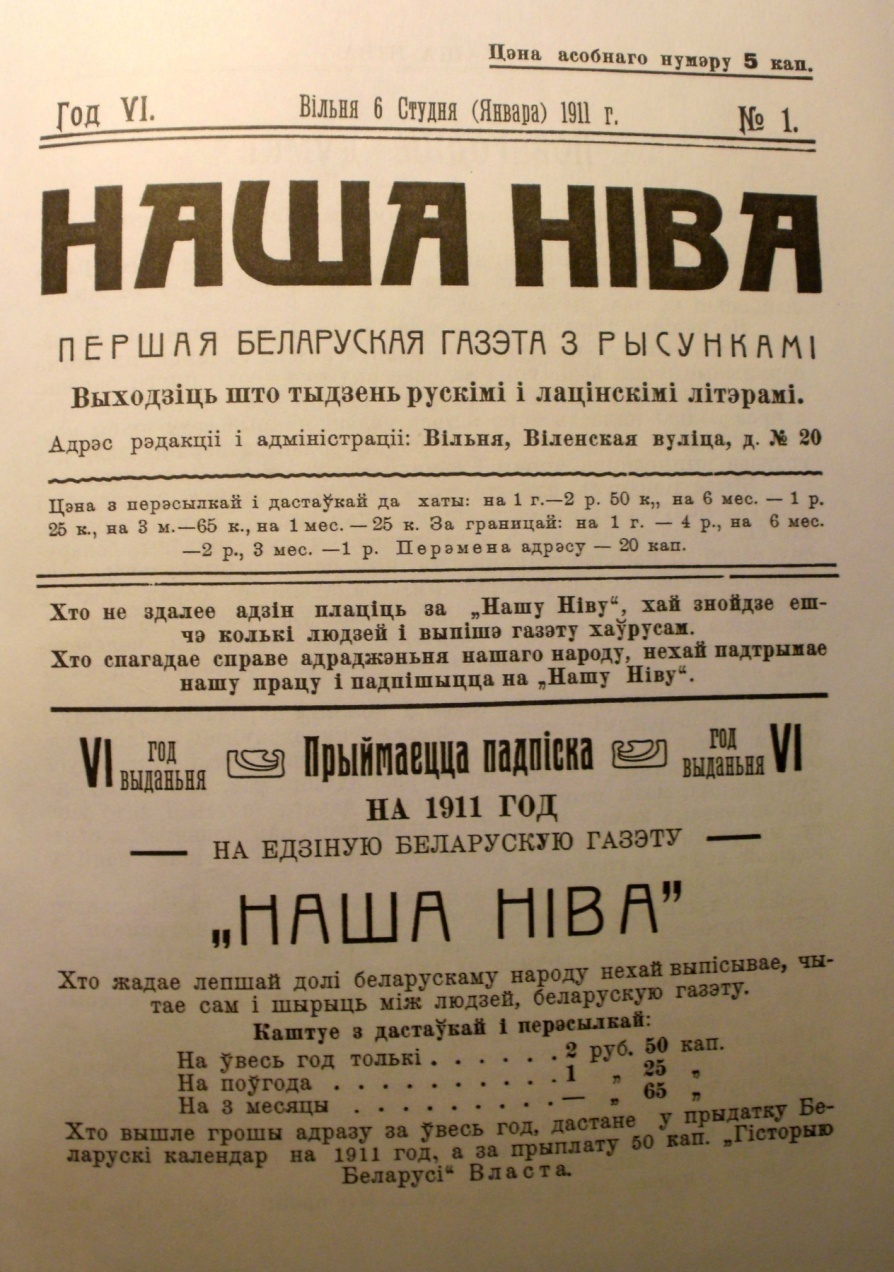 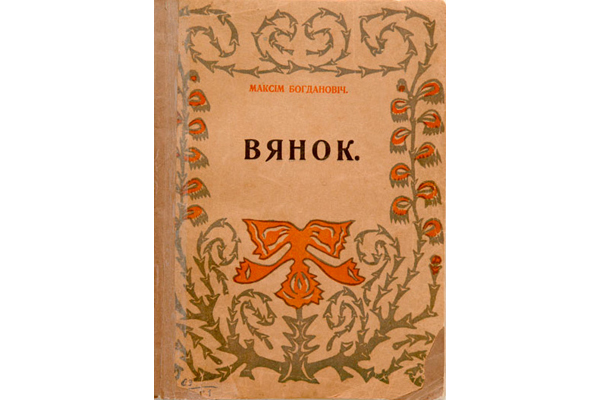 У 1912 г. у Вільні, у друкарні Марціна Кухты, выдадзены адзіны прыжыццёвы зборнік Максіма Багдановіча “Вянок”.
Максім  
Багдановіч
1891 - 1917
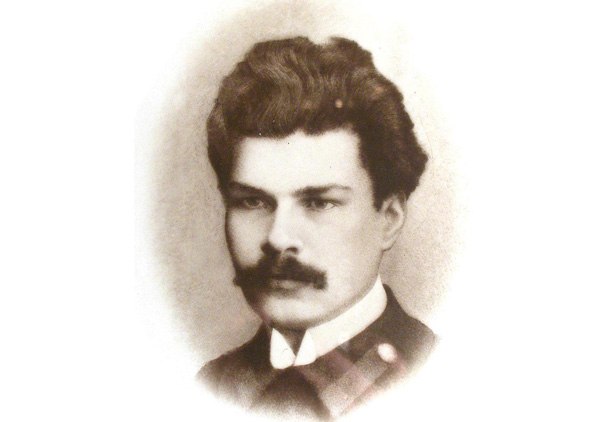